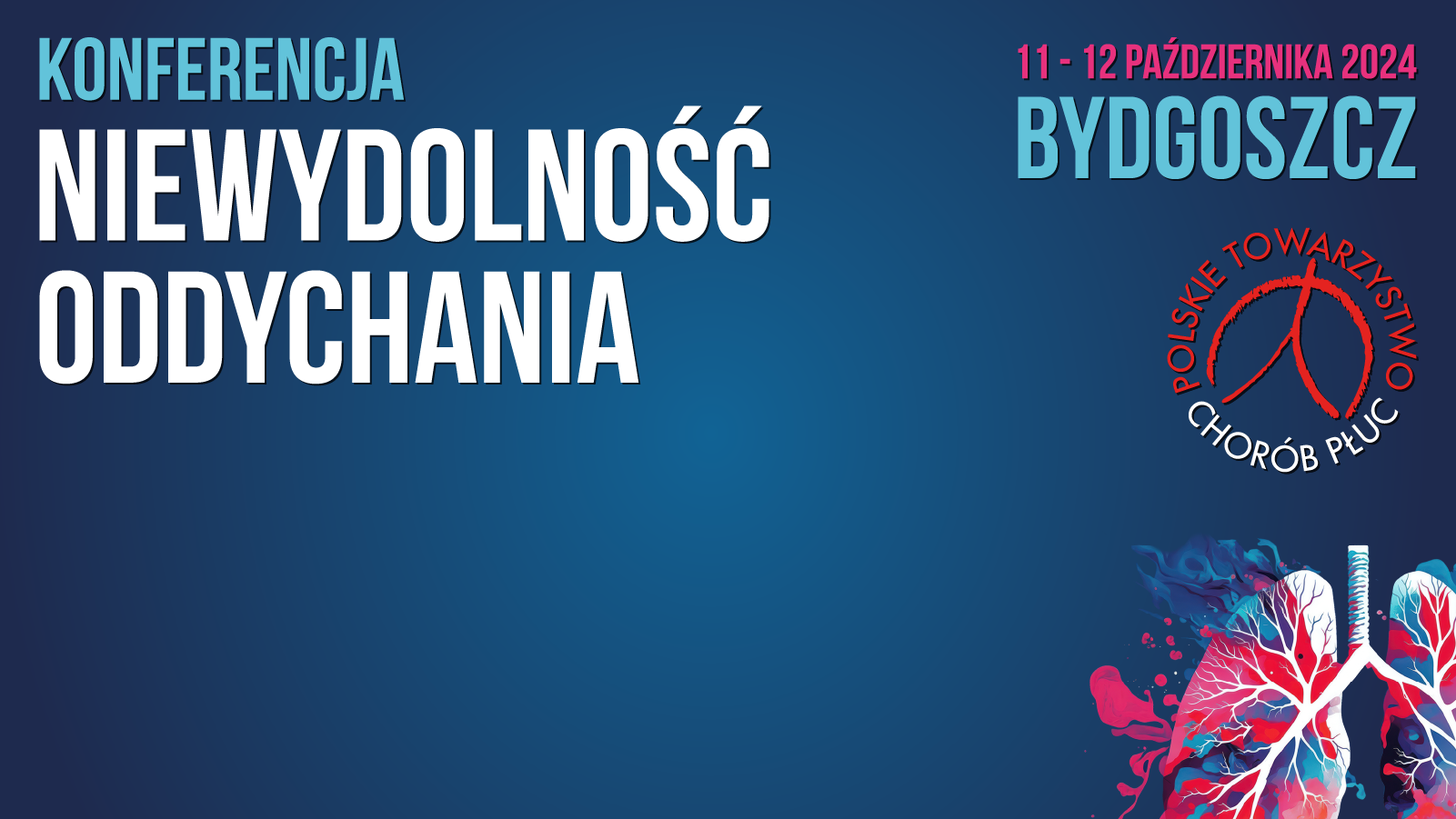 TYTUŁ WYKŁADU
AUTOR